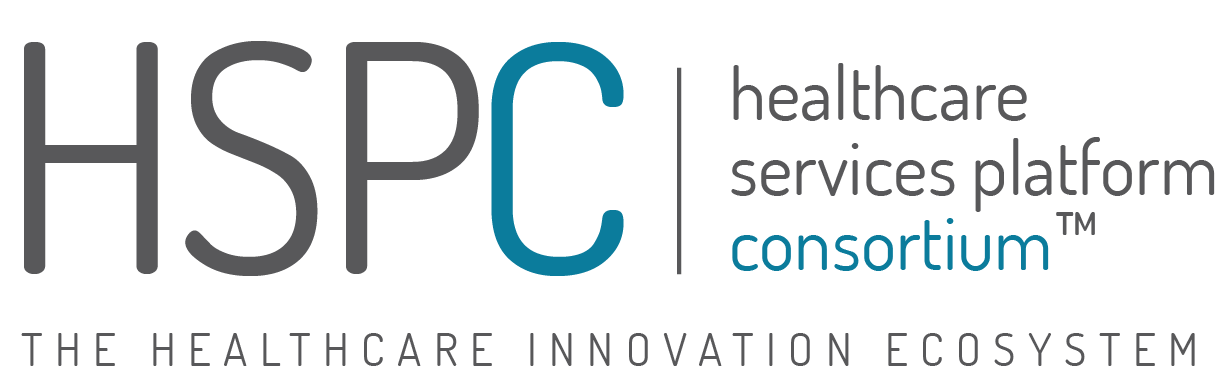 HSPC Initiatives
Laura Heermann Langford, PhD, RN
Oscar Diaz
11/07/2016
Agenda
HSPC Overview
HSPC Initiatives
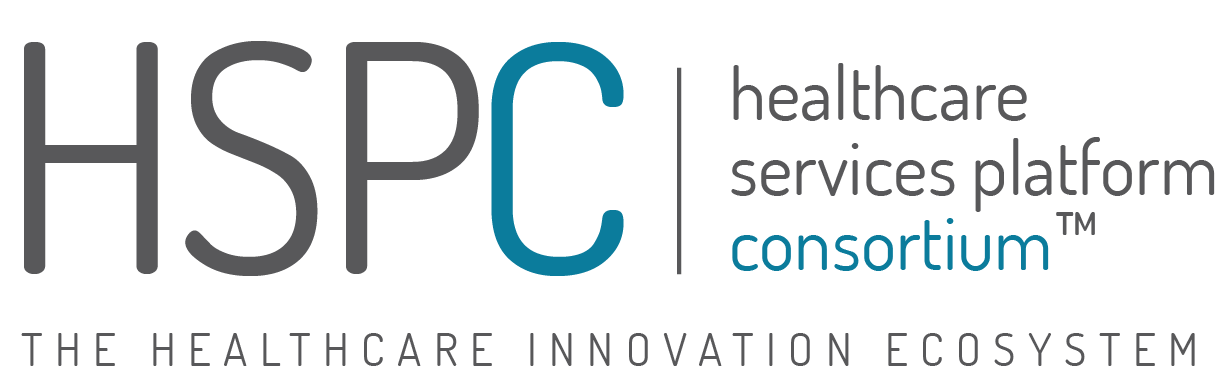 ABOUT HSPC
The Healthcare Services Platform Consortium (HSPC) is a provider-driven organization of leading healthcare organizations, IT vendors, systems integrators, and venture firms dedicated to unlocking the power of entrepreneurial innovation to improve healthcare outcomes.
Through HSPC’s open marketplace and services platform, we seek to foster a new level of provider-vendor collaboration and innovation to meet one of the industry’s greatest needs -- accelerating the creation, sharing and delivery of promising software applications at the point of care.
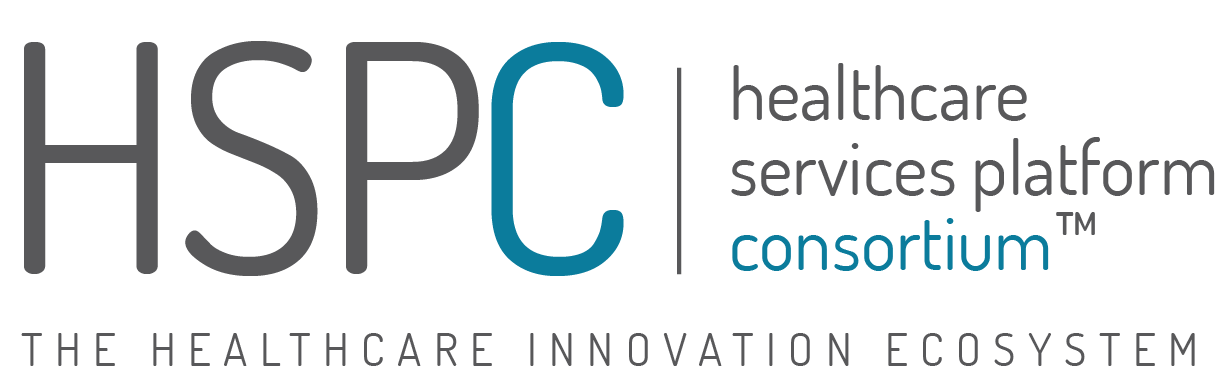 OUR MISSION
Our mission is to improve health by creating a vibrant, open ecosystem of interoperable applications, knowledge, content, and services.
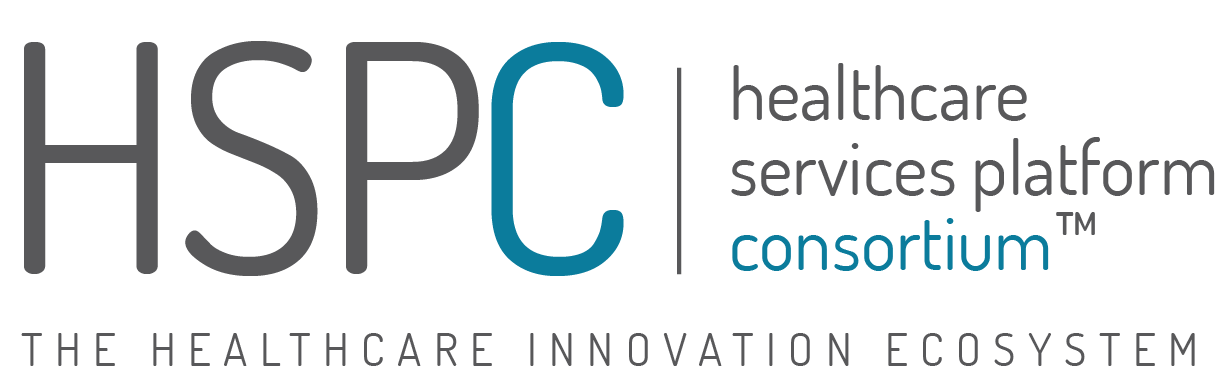 OUR VISION
Our vision is to be a provider-led organization accelerating the delivery of a platform that supports innovative healthcare applications for the improvement of health and healthcare.
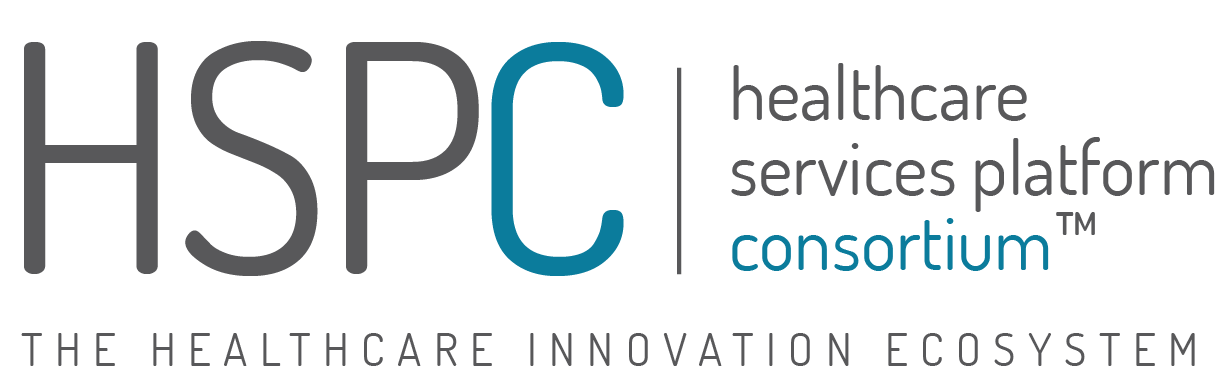 OUR GOAL
Our goal is to create an open marketplace featuring the industry’s first vendor-neutral Healthcare Marketplace and to foster a vibrant entrepreneurial community to deliver the best solutions quickly, easily and seamlessly to improve the quality of today’s accountable care.
Achieving the gold standard of true semantic interoperability, our services platform seeks to dramatically augment today’s standards efforts by providing a ground-breaking collaborative platform and real world laboratory to advance the native interoperability of healthcare applications.
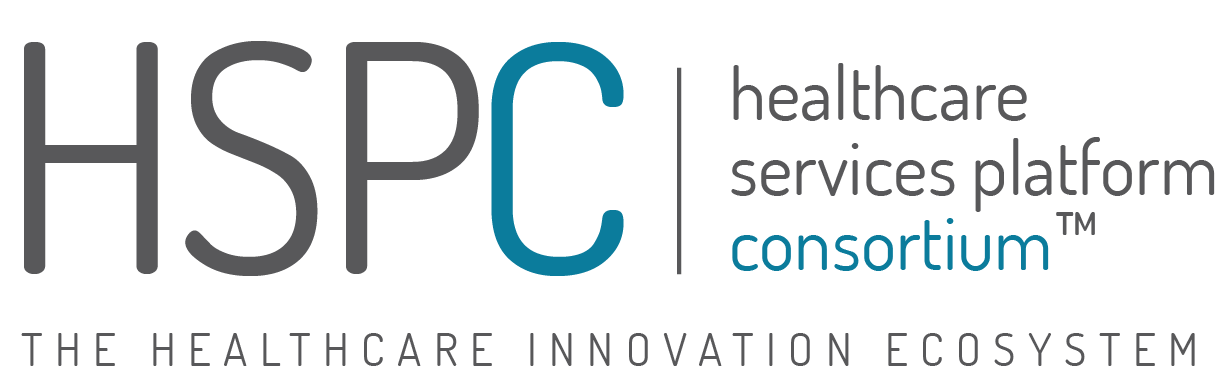 HSPC Initiatives
Be a provider led collaboration agent by convening healthcare providers, professional organizations and vendors to facilitate the creation and sharing of applications and services
Create a reference implementation of common services-oriented architecture (SOA) and define the governance, behavior/functions and APIs
Develop terminology and information models as a foundation for true semantic interoperability 
Support reliable authoring and sharing of a variety of knowledge content to support clinical decisions and processes. 
Obtain consistent implementation and adoption of standards such as HL7 FHIR, HL7 CIMI, IHE, LOINC, SNOMED Argonauts and other related industry efforts (SMART, SOLOR, C4MI, Commonwell, Sequoia etc.)
Create a shared technical environment to enable simple and efficient development and discovery of HSPC compliant models, applications and services 
Support conformance and certification testing 
Support a vendor and provider neutral marketplace
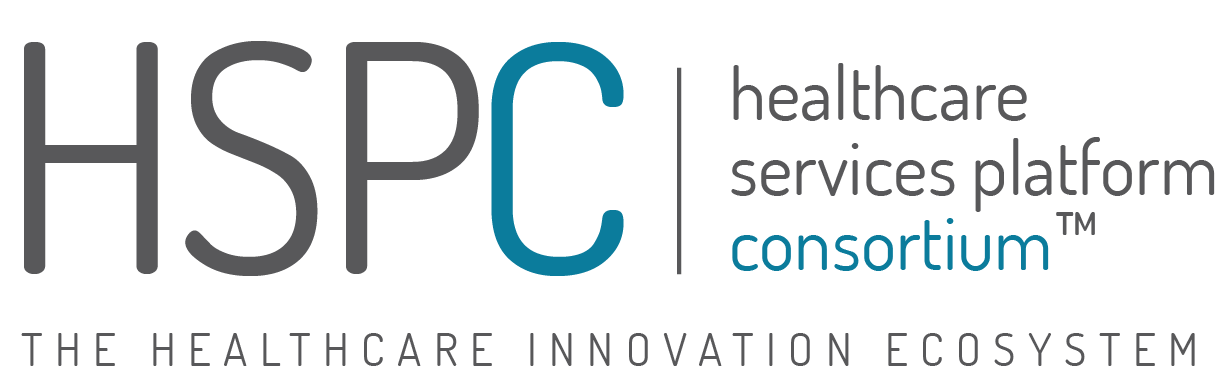 Be a provider led collaboration agent by convening healthcare providers, professional organizations and vendors to facilitate the creation and sharing of applications and services
The operations of the organization
Business Development/Innovation/Consortium Management 
Membership, Marketing, Meetings
Website, wiki
Finances
Organizational development, PMO
Educational Offerings
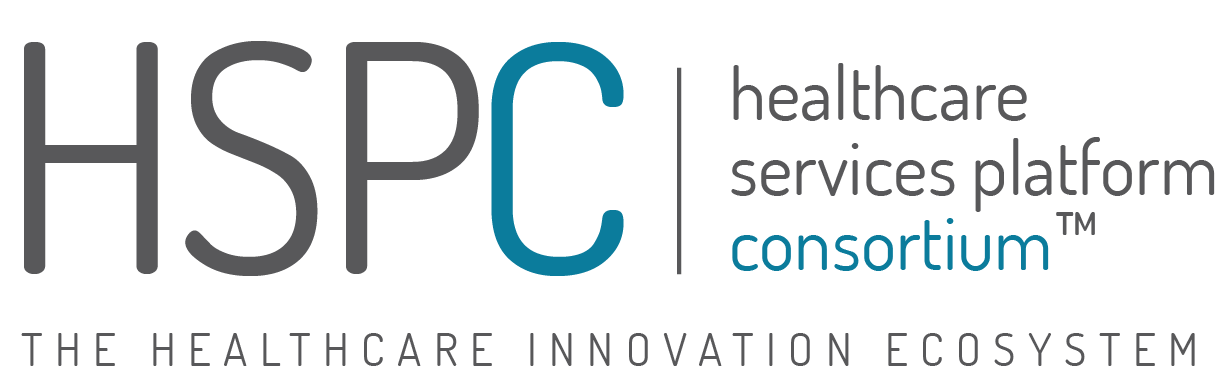 Create a reference implementation of common services-oriented architecture (SOA) and define the governance, behavior/functions and APIs
SOA Platform
Focus on behaviors instead of a certain outcome/product
Not just one technology – strong mixture of technologies..
Governance, Platform and Resources
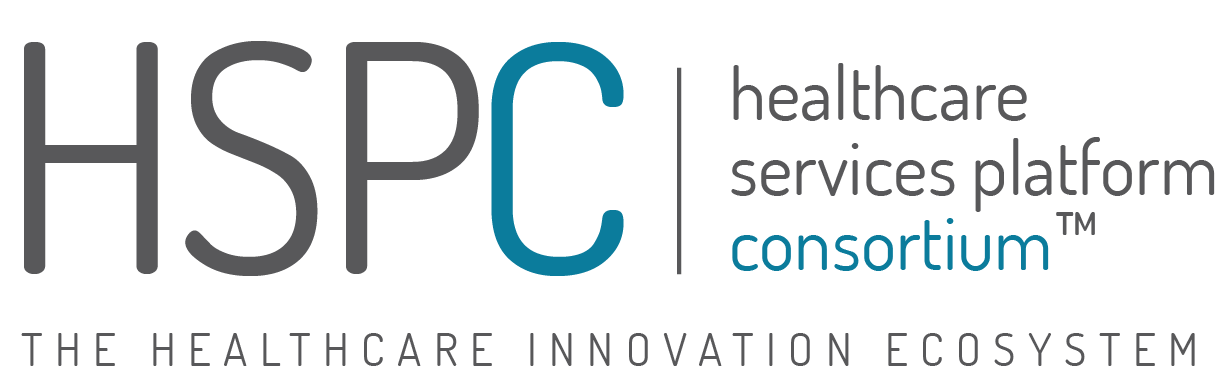 Develop terminology and information models as a foundation for true semantic interoperability
Terminology and Modeling
CIMI Architecture 
Model Transforms
Model Development Pipeline
Support SOLOR Terminology
Versioning and Governance Processes for Terminology and Models
Terminology and Modeling Tooling Roadmap
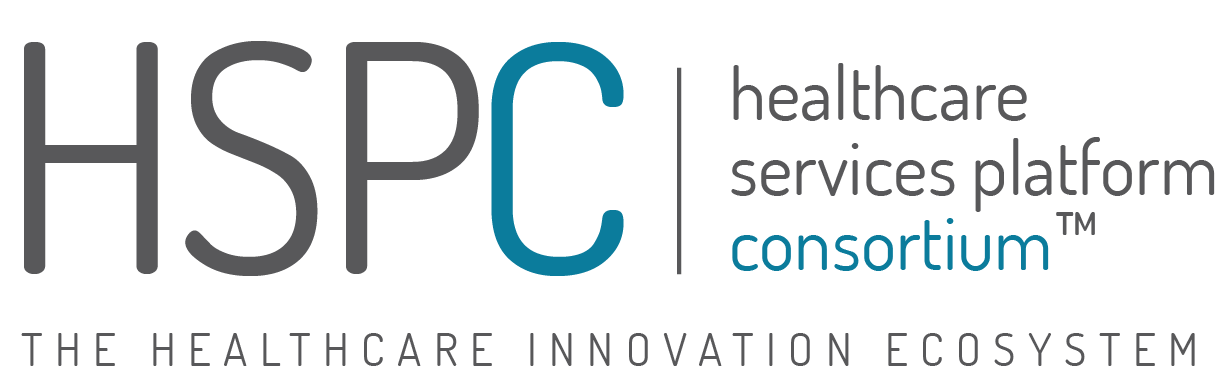 Support reliable authoring and sharing of a variety of knowledge content to support clinical decisions and processes.
Sharing Knowledge
Describe a strawman authoring environment for clinical decision support artifacts. Demonstrate its use by authoring several different CDS modules. 
Implement a Use Case supporting sharing of content. Demonstrate generalizability in a sandbox environment. Identify a system to test knowledge transfer. 
Publish proposed authoring framework with examples illustrating each component.
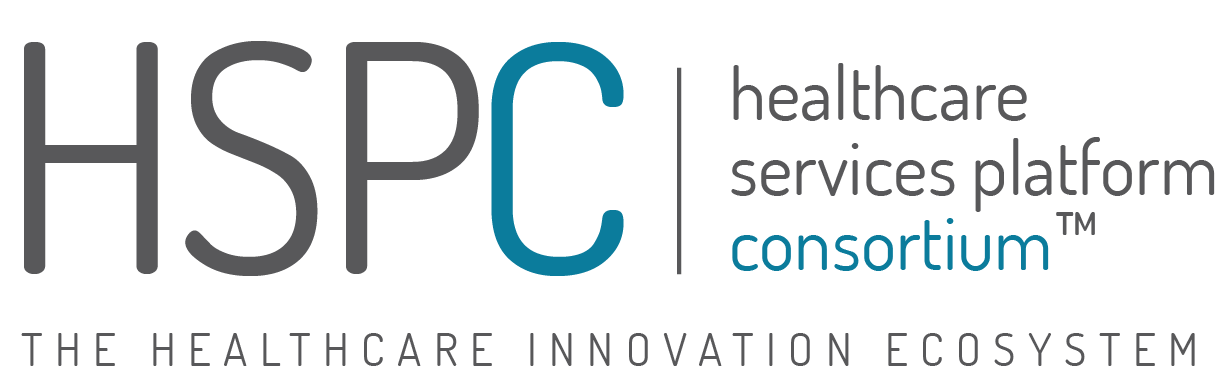 Obtain consistent implementation and adoption of standards such as HL7 FHIR, HL7 CIMI, IHE, LOINC, SNOMED Argonauts and other related industry efforts (SMART, SOLOR, C4MI, Commonwell, Sequoia etc.)
Partnerships
MOUs
Joint Project Work
Facilitate collaboration with organizational synergies
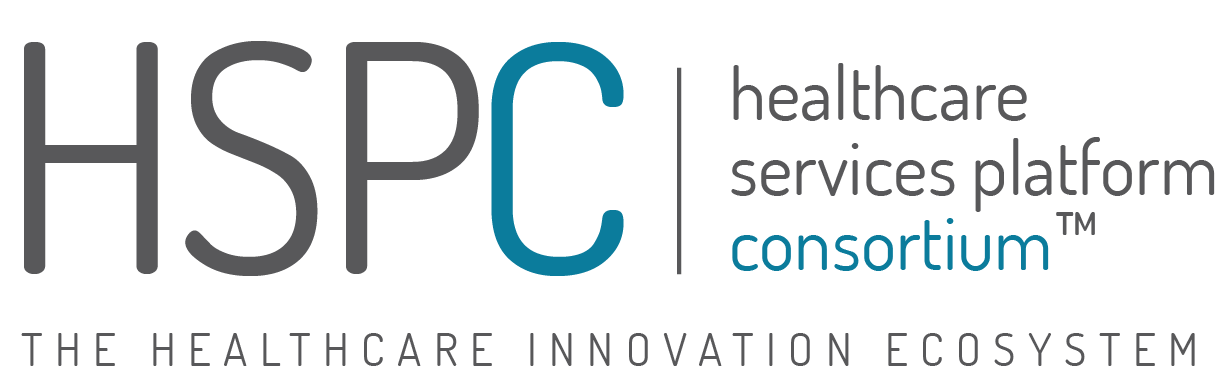 Create a shared technical environment to enable simple and efficient development and discovery of HSPC compliant models, applications and services
Sandbox
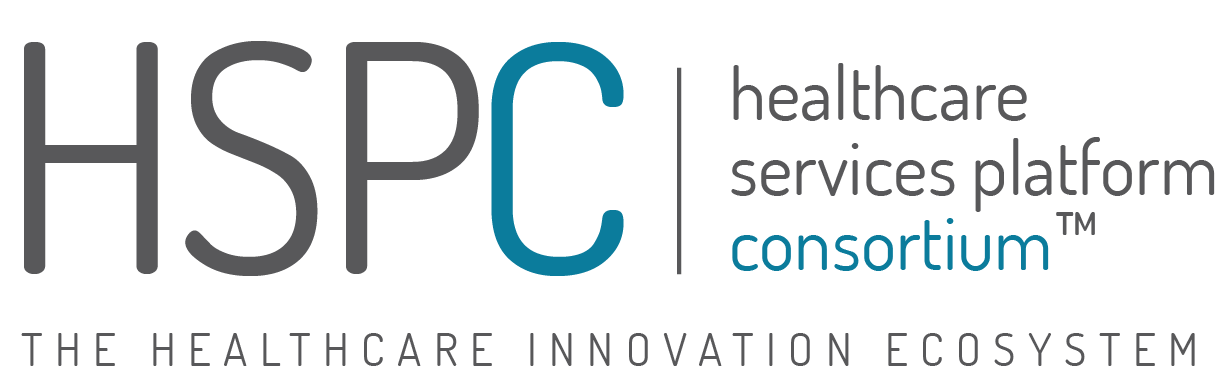 Support conformance and certification testing
Testing and Certification
Determine conformance criteria 
Develop certification process 
Develop or adopt testing tools
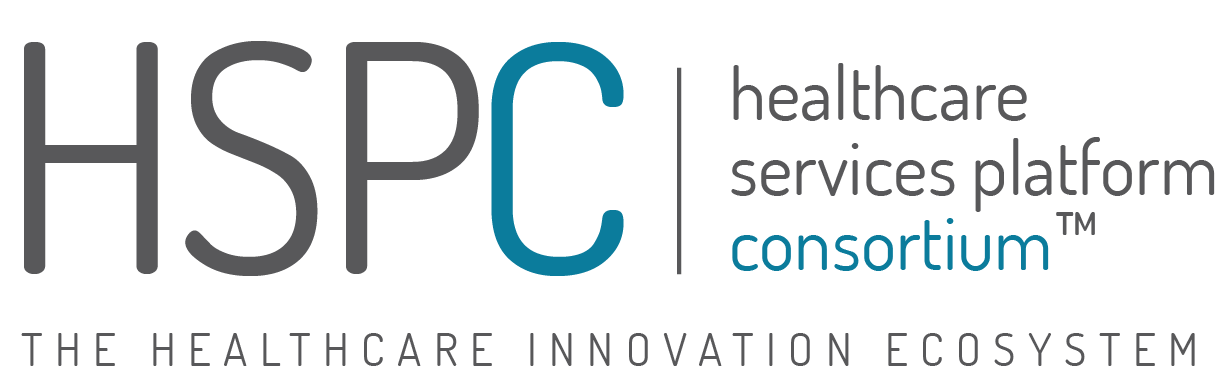 Support a vendor and provider neutral marketplace
The Marketplace
Define
Requirements
Develop
Implement
…..
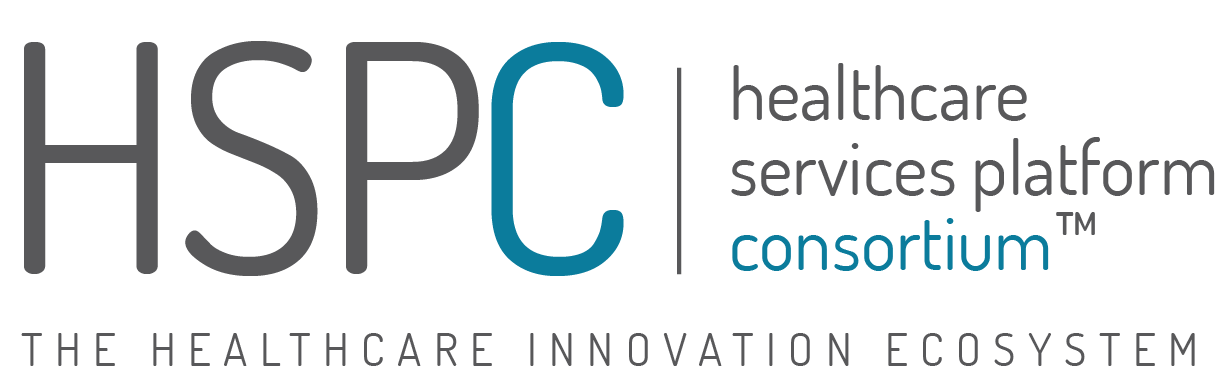 This week-
Strong focus on Terminology/Modeling and SOA Platform
Update on Sandbox
Discussion re: Certification and Testing
Questions
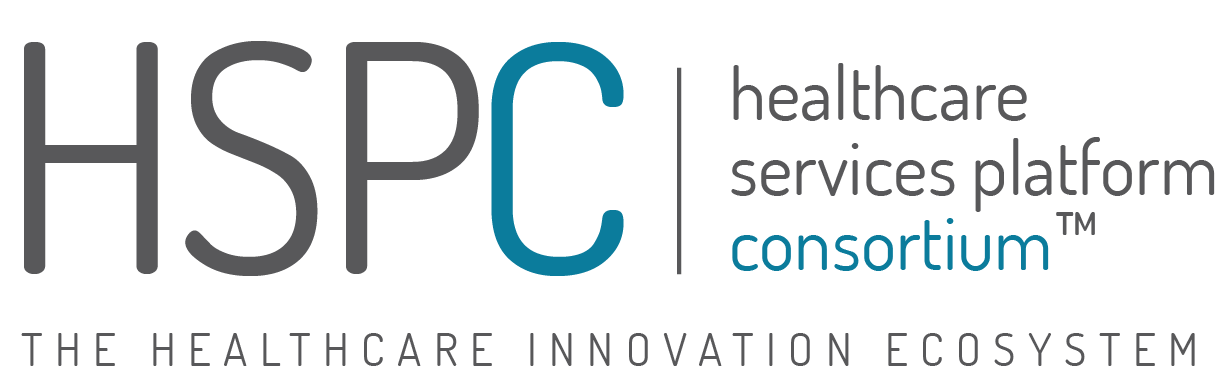